Bemanningsenheten
[Speaker Notes: 2016 - Två bemanningsenheter blir en gemensam för hela Socialtjänsten

Öppet 365 dagar per år 6.30-16 vardagar 6.30-14.00 helger och dag före röd dag]
Bemanningsenheten
[Speaker Notes: Sofia]
Bemanningsteamet
[Speaker Notes: Hanna]
Nyheter på Bemanningsteamet
Under hösten har vi identifierat utvecklingsområden som vi har jobbat vidare med.  Vi är under en utvecklingsprocess och kommer fortsätta fylla på listan
[Speaker Notes: Hanna:
Nya ansvarsområden för rekrytering och bemanning alla har varsin avdelning som de har som huvudområde
Startat upp arbetet med anställningsguiden – uppdrag från HR, förenklar till viss del processen. Utmaning ligger i flaskhalser som uppstår. Lönesättning och signering av avtal.
Lanserar inom kort en informationssida för vikarier på utsidan – en sida dit vi kan hänvisa vikarier för att få den information de behöver (generell information) planerat att utöka med en informationssida för anställda
Lanserar inom kort en e-tjänst för hantering av vanligaste ärenden till bemanningsenheten – lättare att hantera och fördela uppgifter
Övergår i samband med detta till digitala utskick till vikarier i samband med anställning – pappers finns kvar men ”automatvalet” blir digtalt.
Vikariebok med samlade rutiner för hantering av Timvikarier – det ska vara lätt att göra rätt.

Efter årsskiftet fokus på att jobba vidare med automatbokning, framförallt en informationskampanj, vikarier behöver lägga sig tillgängliga om Roboten ska kunna arbeta med passen. 34% av vikarierna hade registrerat en tillgänglighet i tisdags. (av 533 anställda -180st)]
Sommarrekrytering 2025 – två spår
Vi kliver på Eljest-konceptet för att följa Piteå kommuns nya utseende och uttryck för arbetsgivarvarumärket
Vi börjar arbeta tillsammans med Go Care för att marknadsföra sommarvikariat hos socialtjänsten i Piteå
[Speaker Notes: Sofia]
Sommarbonus
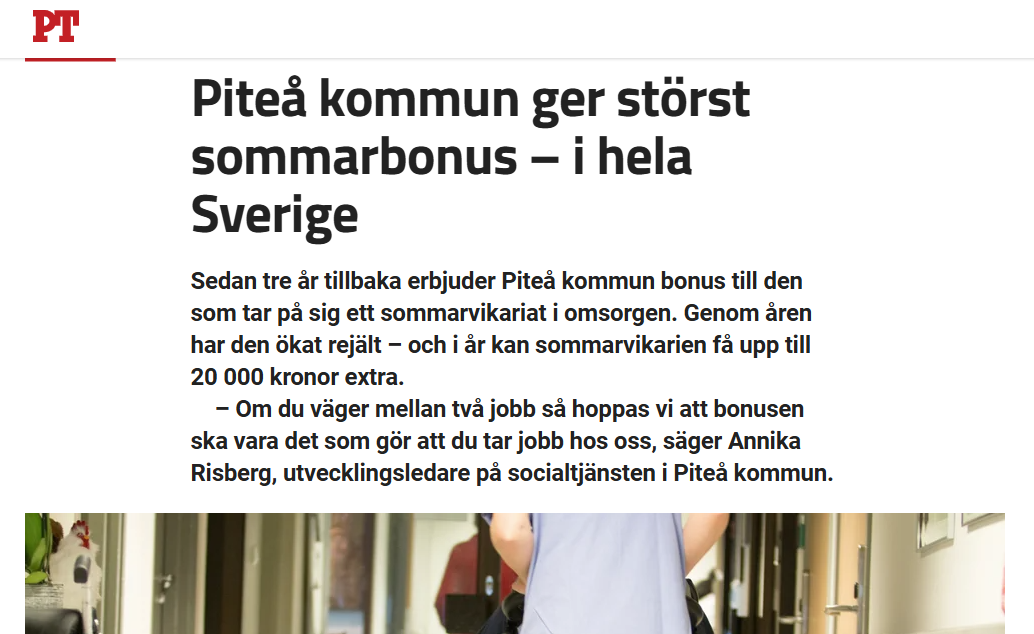 Sommarbonus innerområde:Åtta veckor: 5000 krTolv veckor: 10000 kr
Sommarbonus servicetjänstÅtta veckor: 3000 kr
Sommarbonus ytterområde*:
Åtta veckor: 10 000 krTolv veckor: 20 000 kr
RekryteringspremieAnställda inom vård- och omsorg som tipsar om en vikarie som leder till anställning får en rekryteringspremie på 3000 kr.
*Ytterområden = Norrfjärden/Rosvik, Infjärden/Roknäs, Hemmingsmark/Jävre

Artikelbild från Piteå-Tidningen, Aftonbladet, Kommunalarbetaren
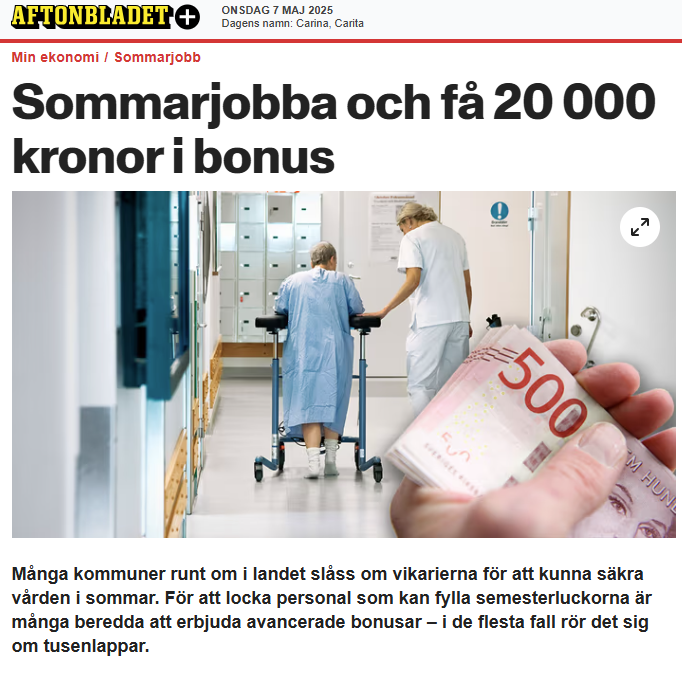 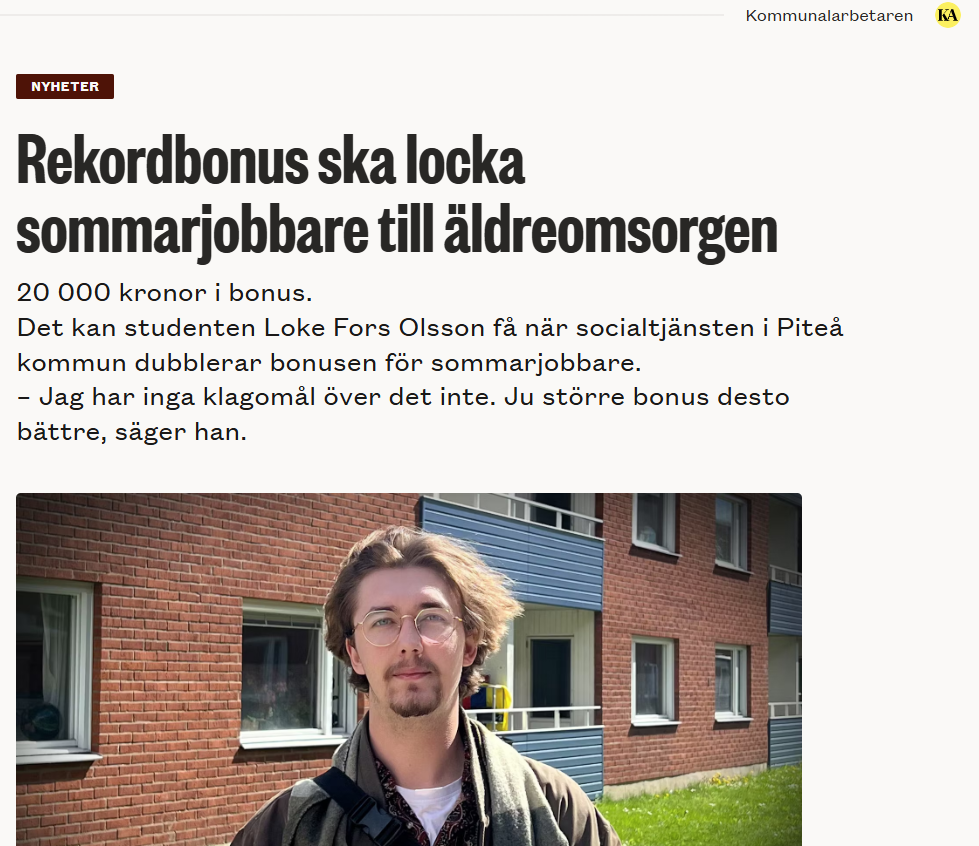 Pensionärserbjudanden
Under sommarperioden får pensionärer ett lönetillägg på 30,30kr/h vilket motsvarar 5000kr extra i månaden vid heltidsarbete.
Utöver det får de som fyller 67 innevarande år ytterligare 21,21kr/h året runt pga minskade arbetsgivaravgifter. Motsvarar ca 3500kr/månad vid heltidsarbete.
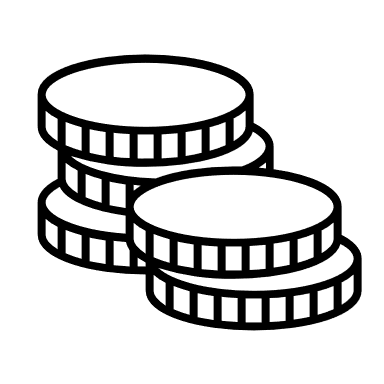 Årshjul Sommarkampanj
Januari		Februari		Mars		April		Maj		Juni
Annons – Pitea.se 
Sponsring FB + Snap + Insta (spideradds)
Banner – Pitea.se/sommarens-viktigaste-jobb
Digitala skärmar 
Insta + Snap + FB
 Banner – Pitea.se/sommarens-viktigaste-jobb
Native
Annons – Pitea.se 
Ny sponsring FB + Insta + Snap, feb-juni
Banner – Pitea.se/sommarens-viktigaste-jobb
Annons Pitea.se 
Kampanj Sociala medier
Tryckt upp visitkort med QR-kod för att dela ut
Bordspratare tryckta, finns att hämta i mbs. 
Banner – Pitea.se/sommarens-viktigaste-jobb
Insta + FB + Snap
Banner – Pitea.se/sommarens-viktigaste-jobb
Native i PT
Digitala skärmar – Gallerian + Backcity 
Annonsbilaga i Gratistidningen
Inspirationsföreläsning tillsammans med Keystone mot yrkeshögskolor runt om i landet.
Insta + FB + Snap
Banner – Pitea.se/sommarens-viktigaste-jobb
Årshjul Sommarkampanj
Augusti		September	Oktober		November	December
Uppstartsmöte med leverantör inför Sommarkampanj 
Annons tillgänglig i samband med Kaleido event.
Säkerställ att hemsidan är uppdaterad innan Kaleido.
Skicka tackkort 
Enkät till vikarier skickas ut
Se över ev ändringar inför nästa sommar
Utvärdering av sommaren 
Presentera den för verksamheten
Beslut om: SemesterperioderServicetjänsterErbjudande/BonusarBudget för kampanj 
Uppdatera text i annons/verksamhet